Chapter 2 (16M)
Sorting
SACHIN KHARADE
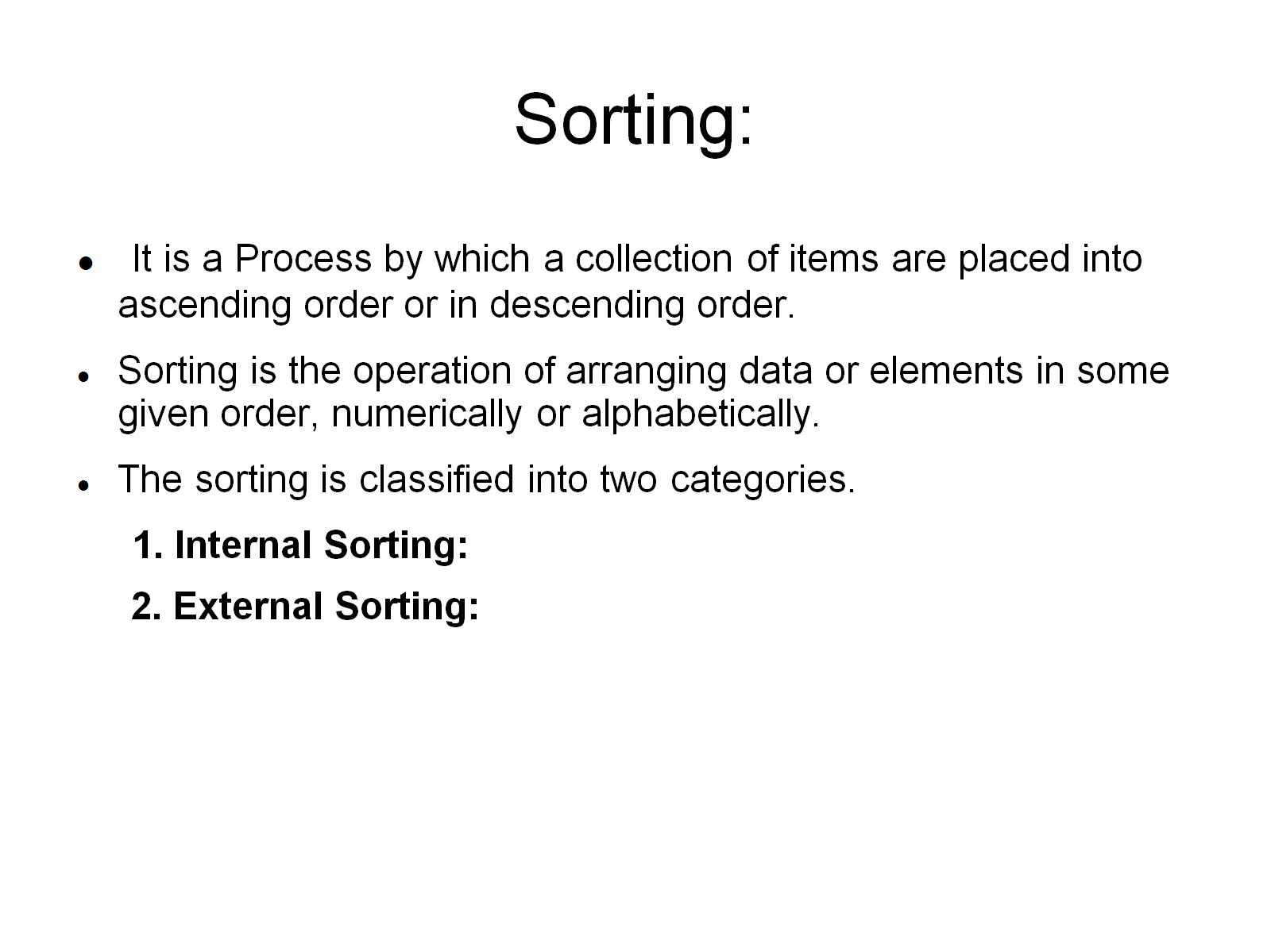 Sorting:
SACHIN KHARADE
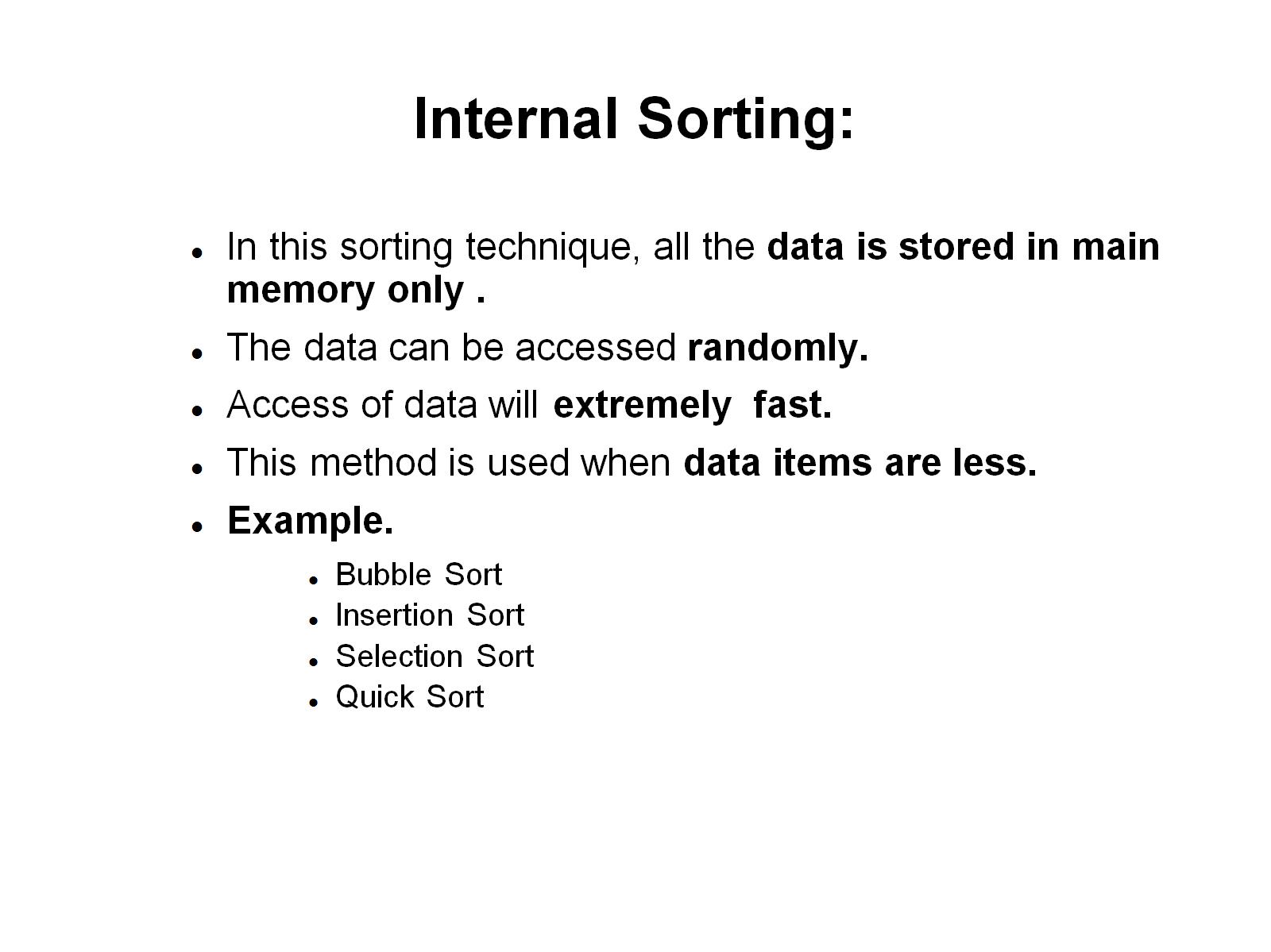 Internal Sorting:
SACHIN KHARADE
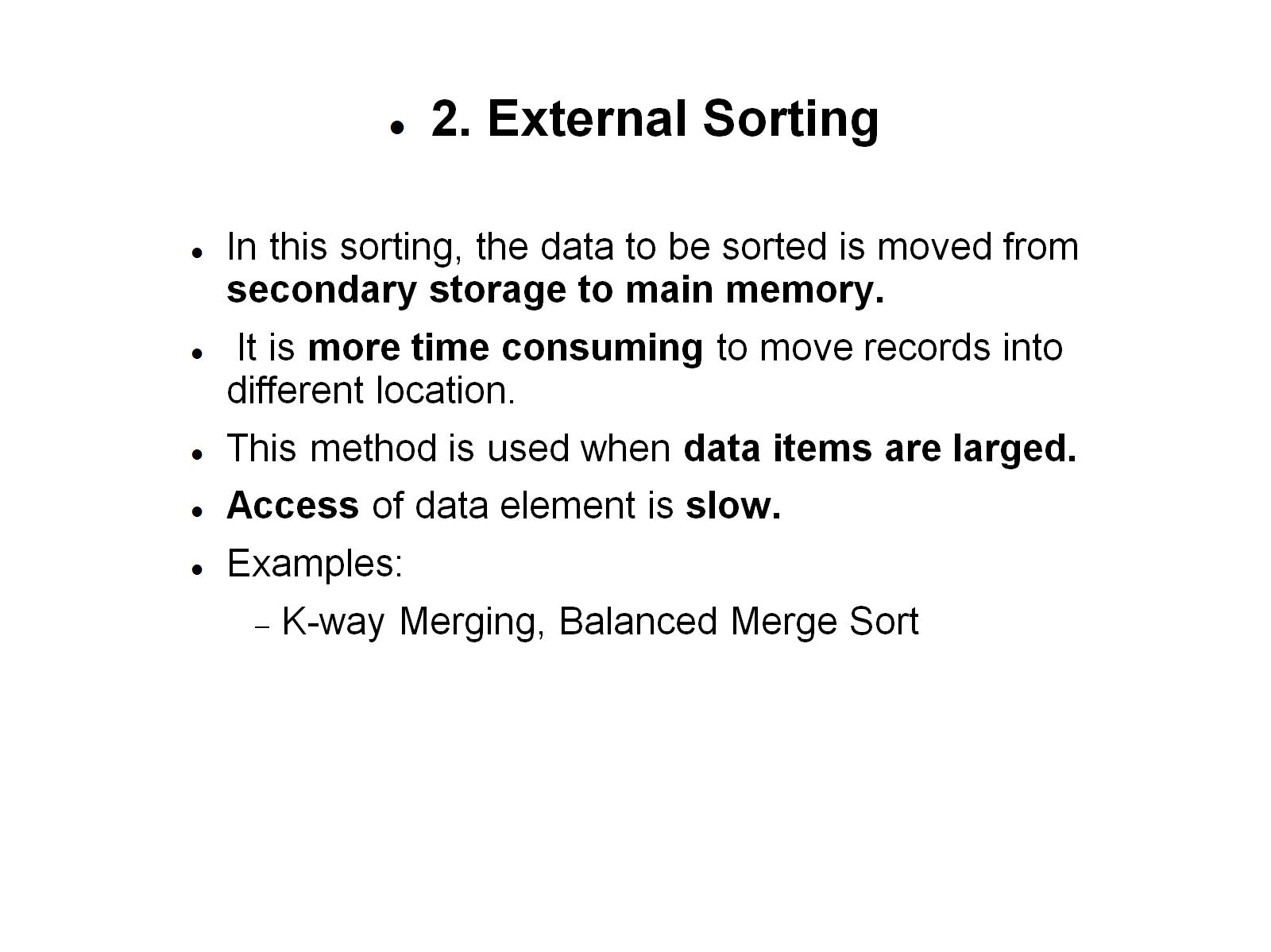 2. External Sorting
SACHIN KHARADE
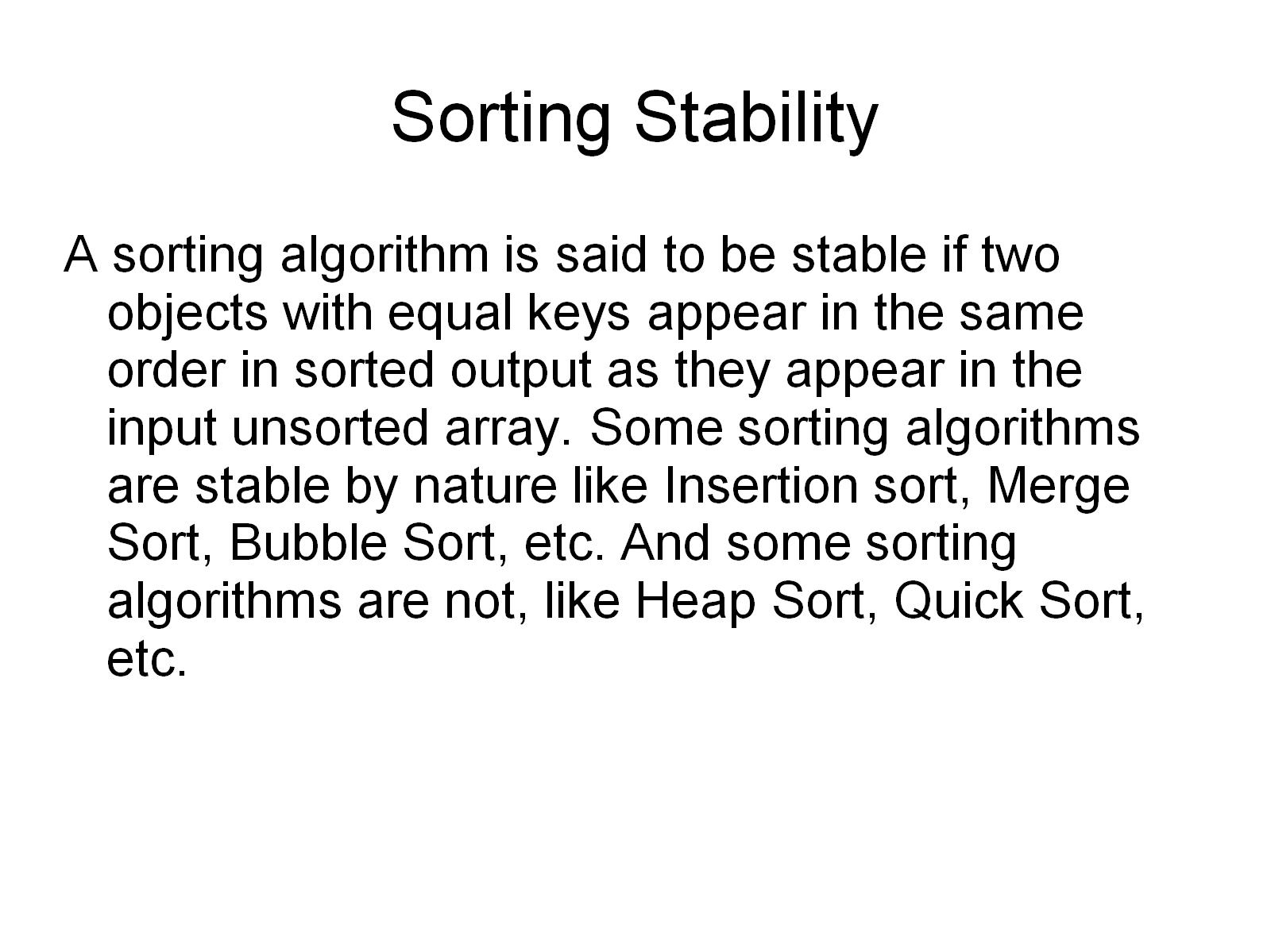 Sorting Stability
SACHIN KHARADE
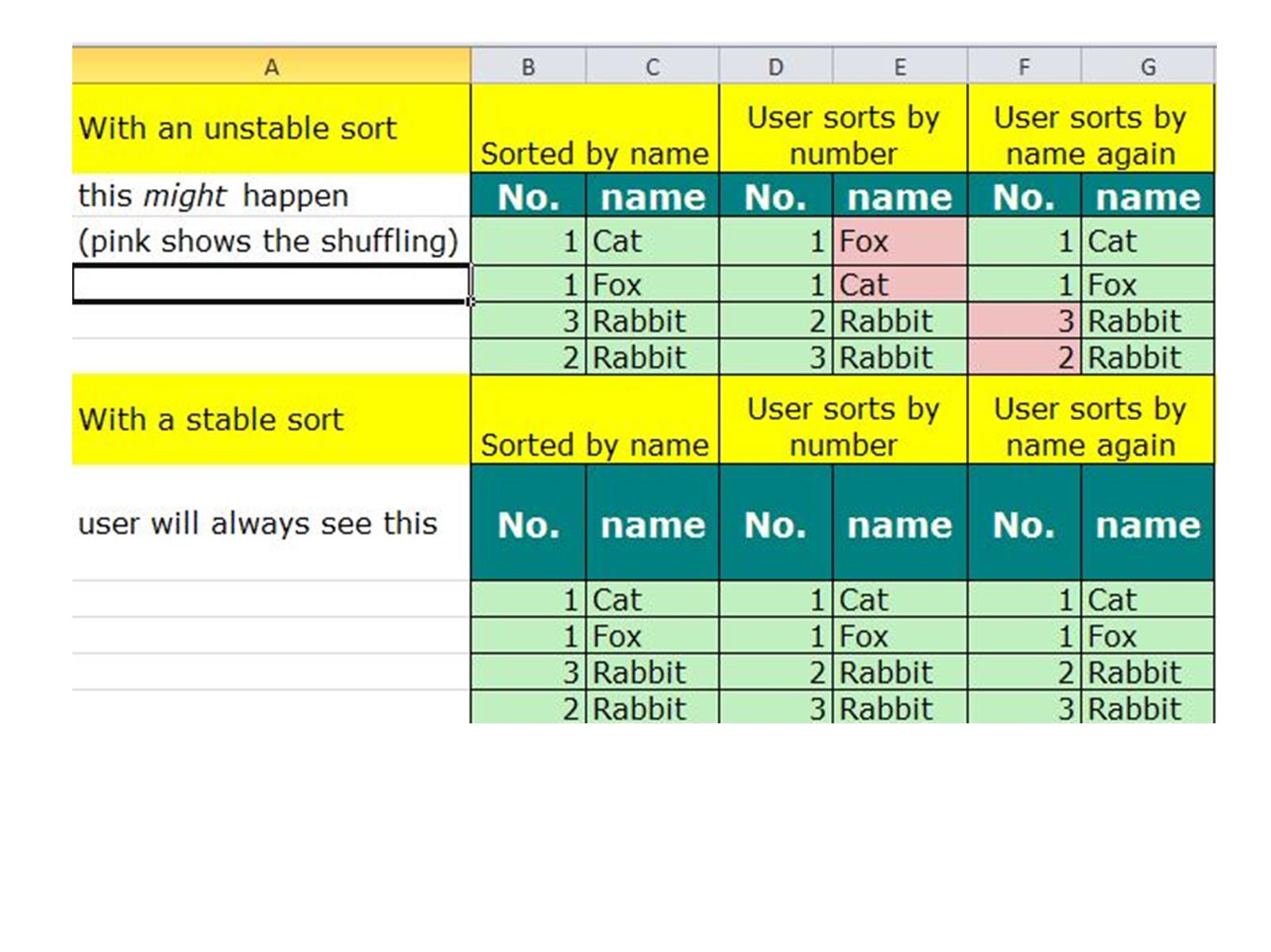 SACHIN KHARADE
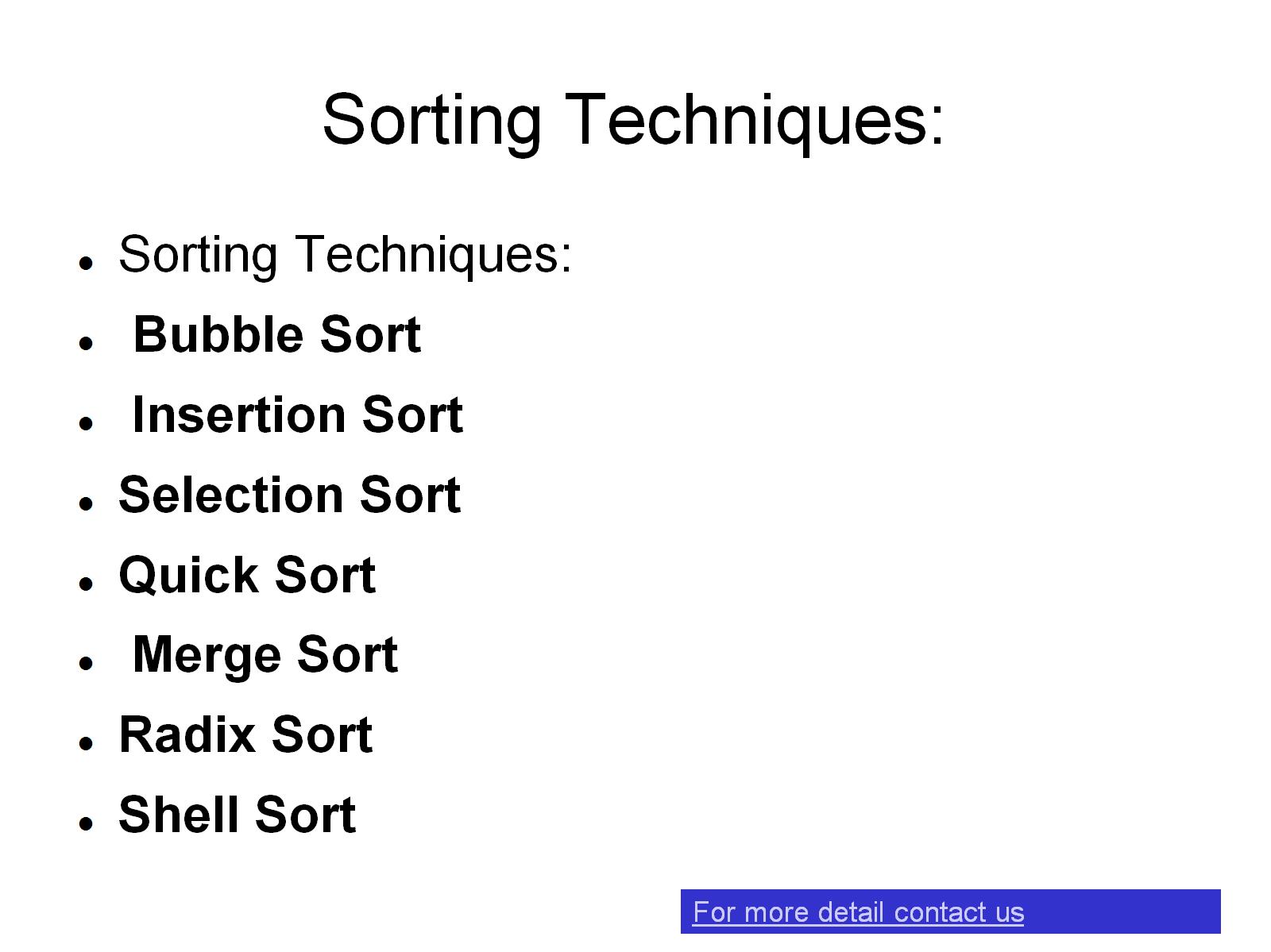 Sorting Techniques:
SACHIN KHARADE